Children’s Policy Council Conference
Kimberly G. Boswell
Agenda
Access to Care
Infant and Early Childhood Mental Health
School-Based Mental Health
Child and Adolescent Mobile Crisis Teams
Alabama Crisis System of Care
2
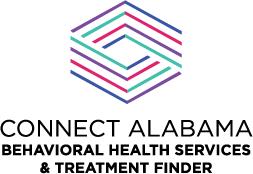 Access to Care
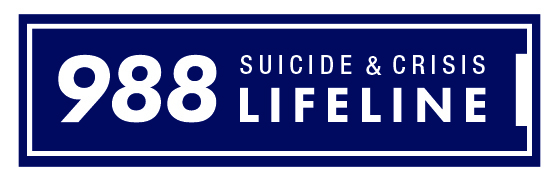 Access to Care
988 Suicide and Crisis Lifeline  Who Should Call
Connect Alabama App
As of July 16, 2022, 988 is the national three-digit number for all mental health, substance use, and suicide crises. 
Direct connection to care for anyone in mental health-related distress.
Anyone who has a loved one who may need crisis support.
It is a behavioral health services and treatment finder application.
 Provides instant access to education, information and treatment services.
A special feature is functionality  even if Internet or data are not available.
Can be downloaded through the app store or Google play.
4
Infant and Early Childhood Mental Health
We know which Children will Struggle by the 
Time they are in Pre-K
Experiences Early On Impact How Our Children Learn
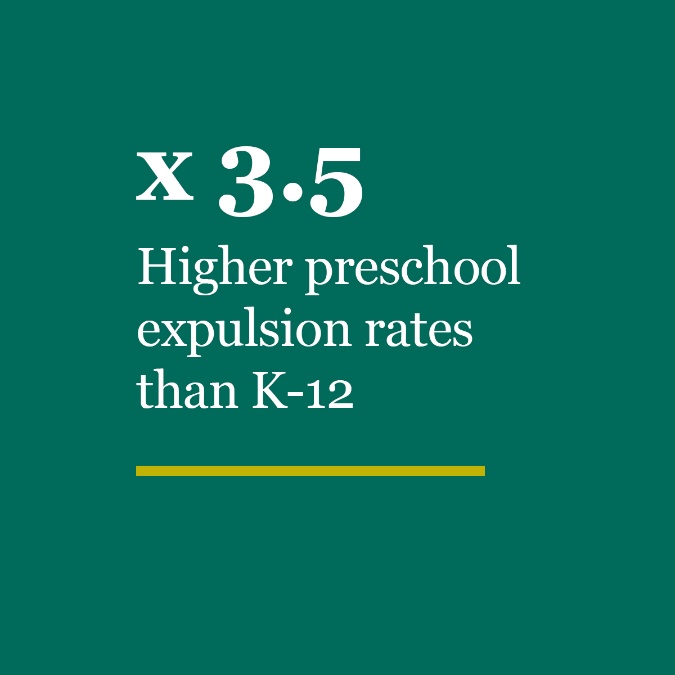 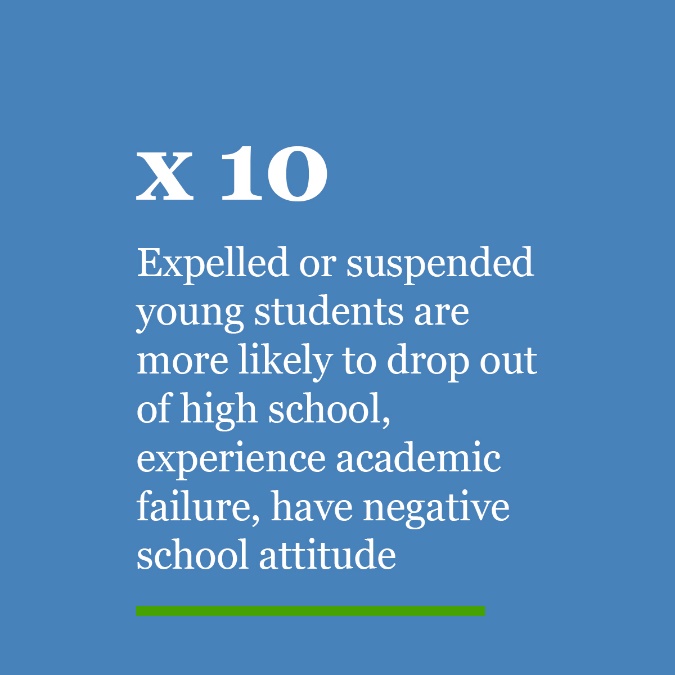 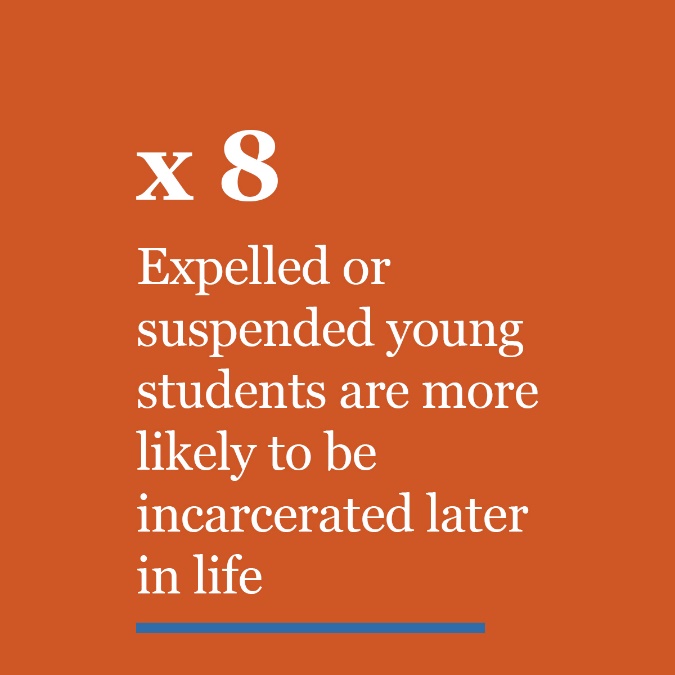 Sources: Yale University Child Study Center, Journal of Educational Psychology, American Psychological Association
6
[Speaker Notes: Preschoolers are 3.5 times more likely to be expelled than children in K-12 combined; Expelled or suspended young students are 10x more likely to drop out of high school later on experience academic failure and have a negative attitude about school; Expelled or suspended young students are 8x more likely to be incarcerated later in life.]
ADMH INFANT AND EARLY CHILDHOOD MENTAL HEALTH CONSULTATION
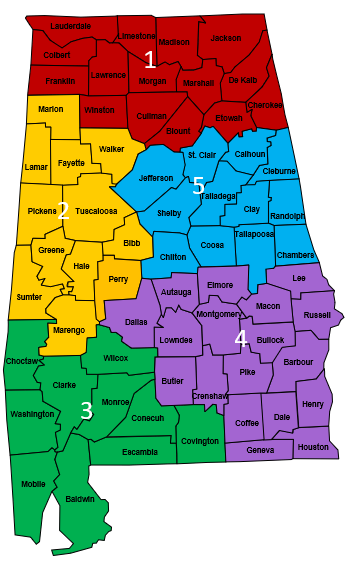 TWO CONSULTANTS
356 total classrooms
6,408 children
ONE CONSULTANT
150 total classrooms
2,754 children
TWO CONSULTANTS
334 total classrooms
6,066 children
ONE CONSULTANT
304 total classrooms
5,472 children
TWO CONSULTANTS
225 total classrooms
4,050 children
In First Class Pre-K, this translates into our Consultants impacting the lives of 21,384 4-year-old children served through the program.
7
School-Based Mental Health Collaborative
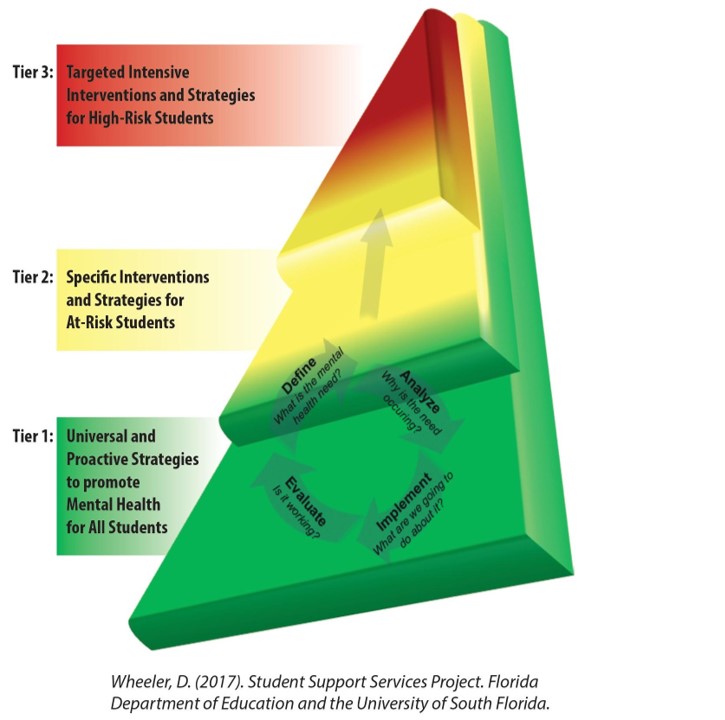 School-Based Mental Health

FY21 Update:Tiered Services
9
School-Based
Mental Health
Collaboration


20 sites not currently funded as part of the collaborative (10 new and 10 current)
80 school systems and 18 Community Mental Health Centers currently participate in the School-Based Mental Health Collaboration Program. 
There are nine programs in progress for the 2021-2022 school year.
10
Child and Adolescent Mobile Crisis Teams
Services
Mobile Crisis Teams
Huntsville
Birmingham
Mobile
Pilot with a goal of funding expansion through a Medicaid State Plan Amendment
Emergency crisis intervention
Case management
Family engagement
Referrals
12
Alabama Crisis System of Care
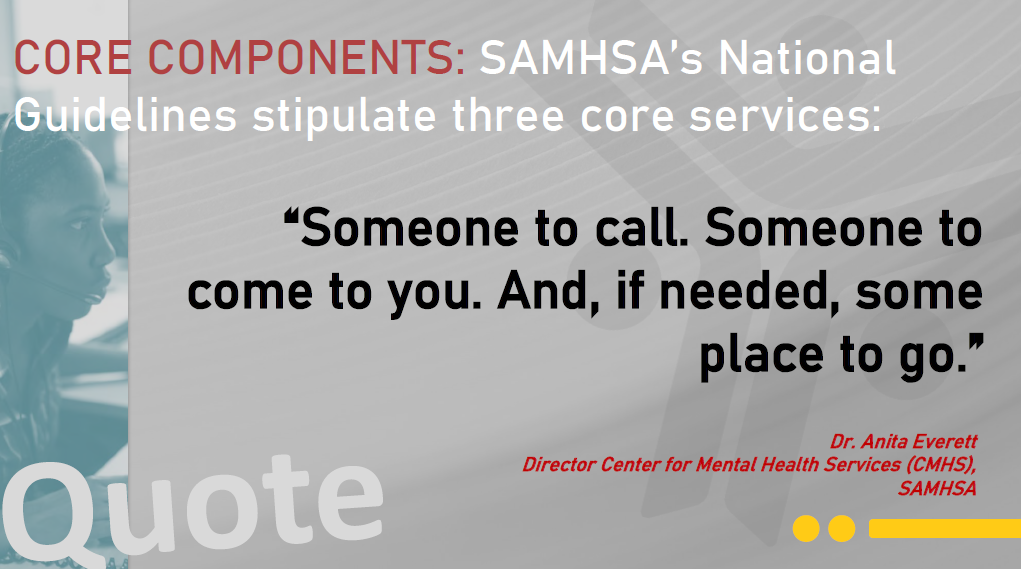 14
Mobile Crisis Services
15
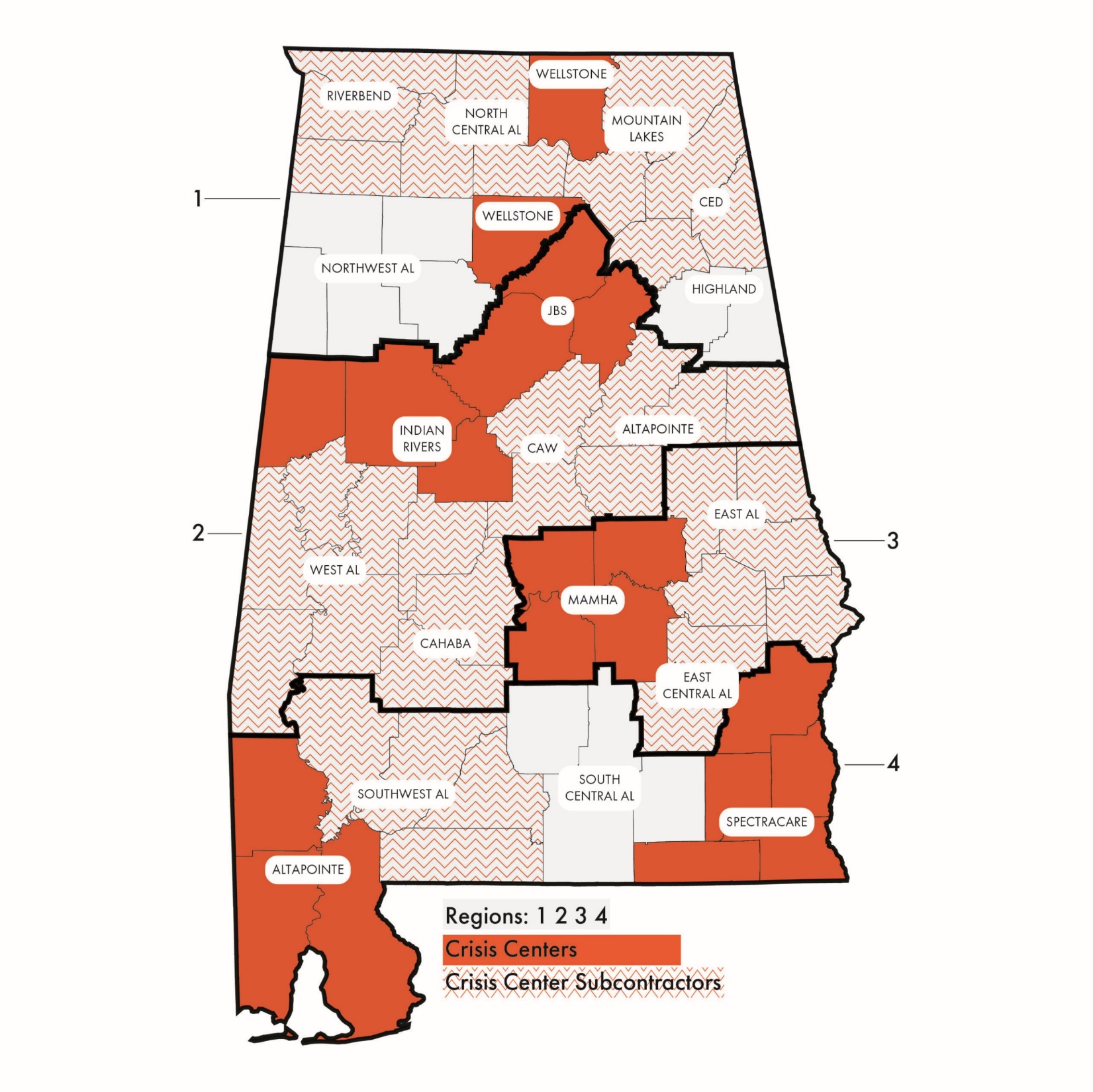 Crisis Centers inAlabama
The System Must Work Together
17
Strategic Priorities and Goals
Thank you
Kimberly G. Boswell 
Commissioner

Alabama Department of Mental Health
kimberly.boswell@mh.alabama.gov
(334) 242-3640 | mh.alabama.gov
19